Switzerland: The Heart of it All
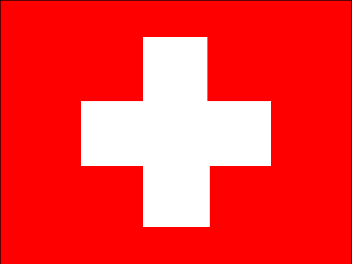 Switzerland: The Heart of the Alps
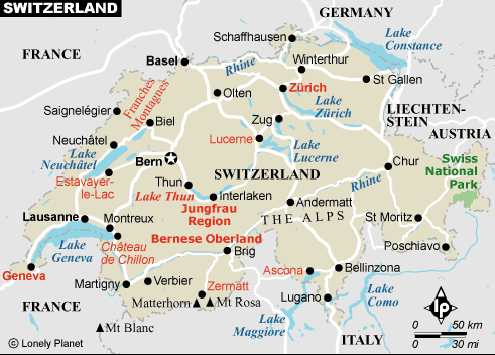 Zurich
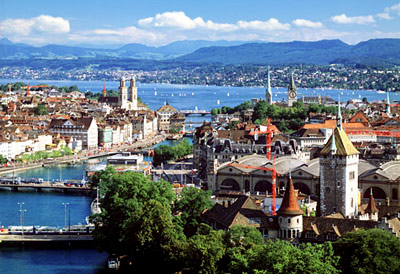 Berne, the capital of Switzerland
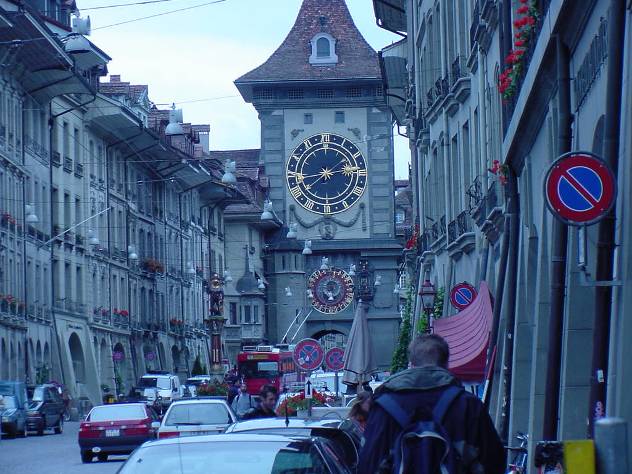 The medieval part of the city on the river Aare
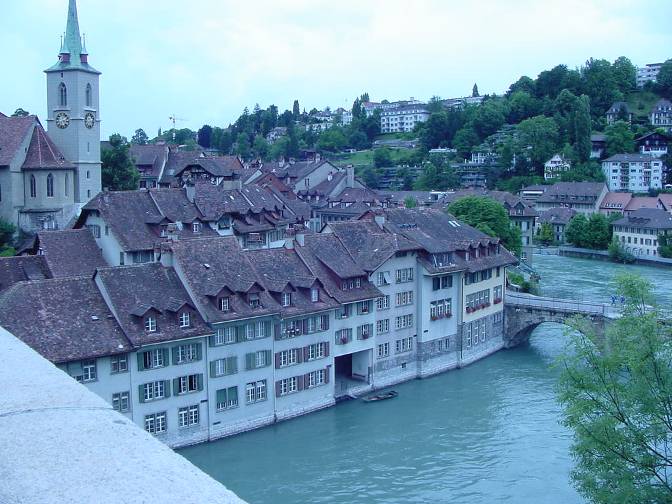 MarketplatzBasel, Switzerland
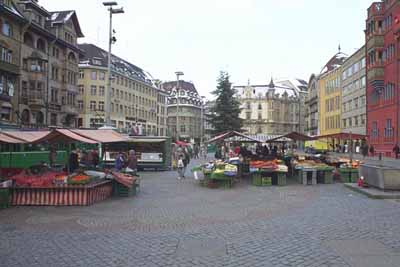 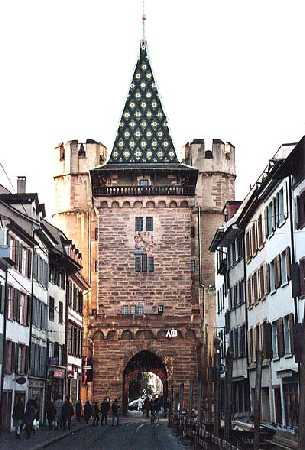 Spalentor Gate:  Entrance to the Altstadt (old city) in Basel
Rathaus (government building)
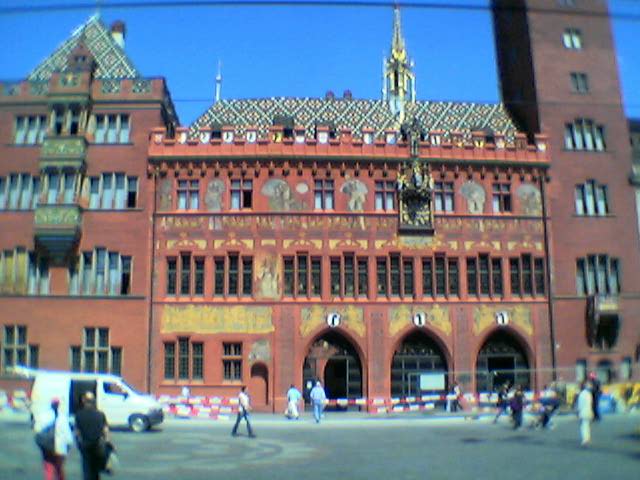 Lucerne, Switzerland
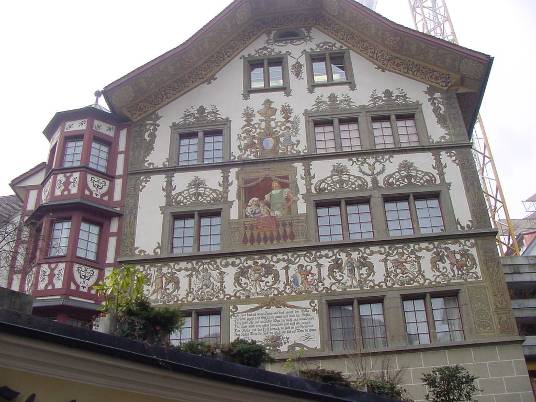 Gruyere, Switzerland
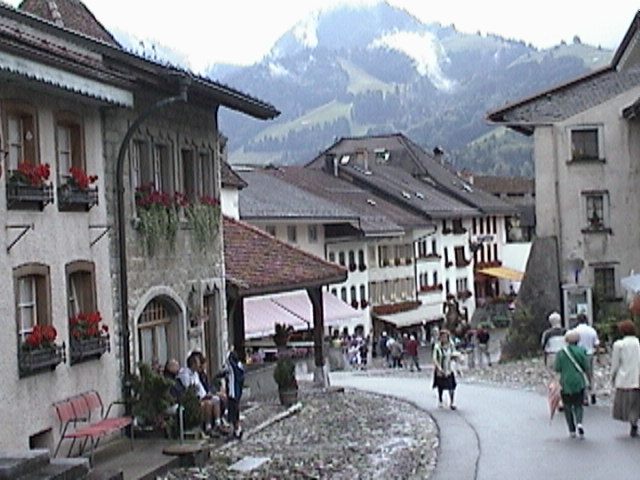 Vineyards in Montreux, Switzerland
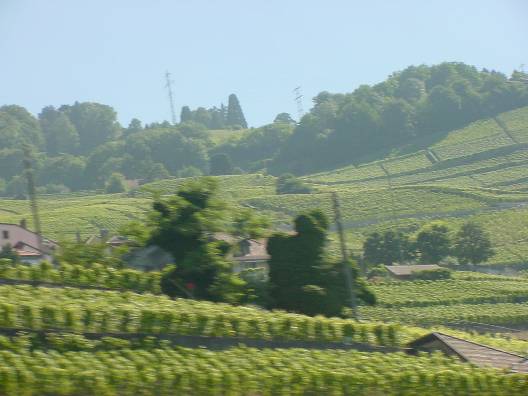 Regoldswil, Switzerland
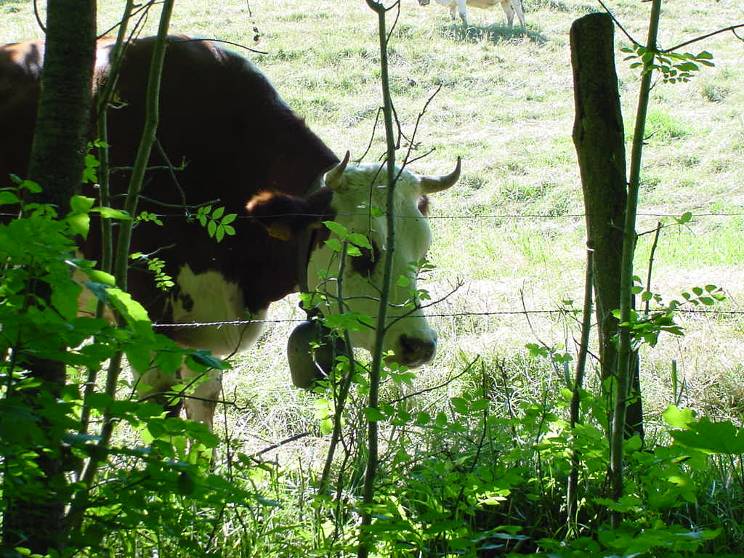 Farming in the Swiss countryside
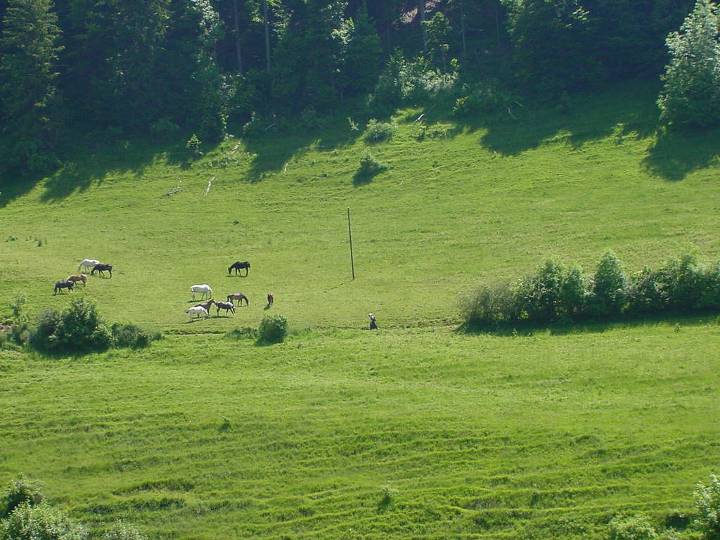 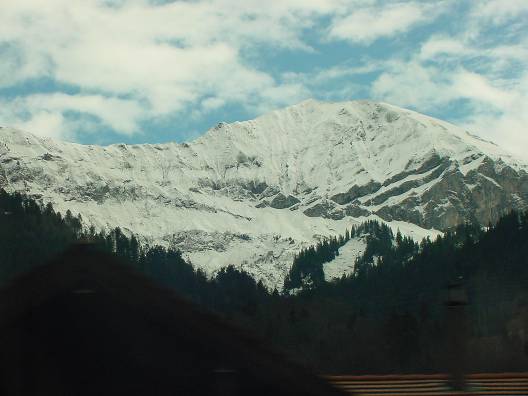 Interlocken, Switzerland
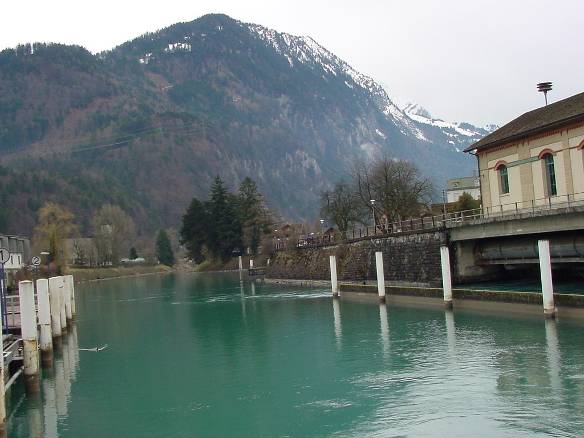 The Alps
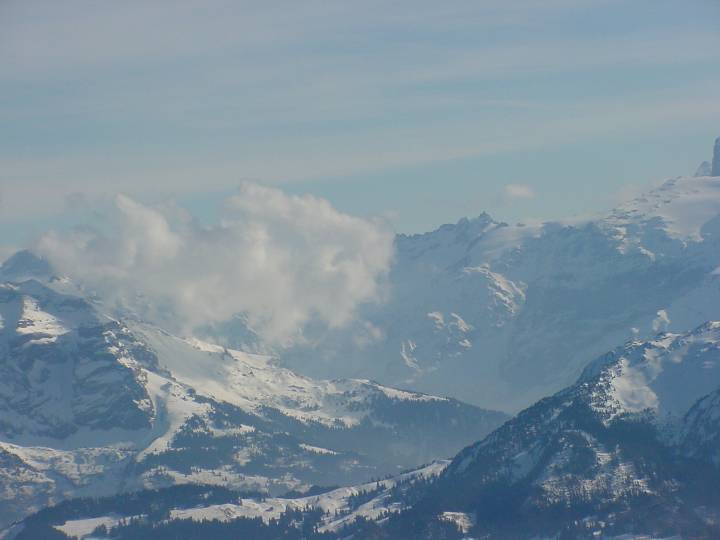 Switzerland’s Neutrality: The Heart of the Matter
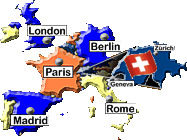 How is this neutral?
God
Swiss Neutrality
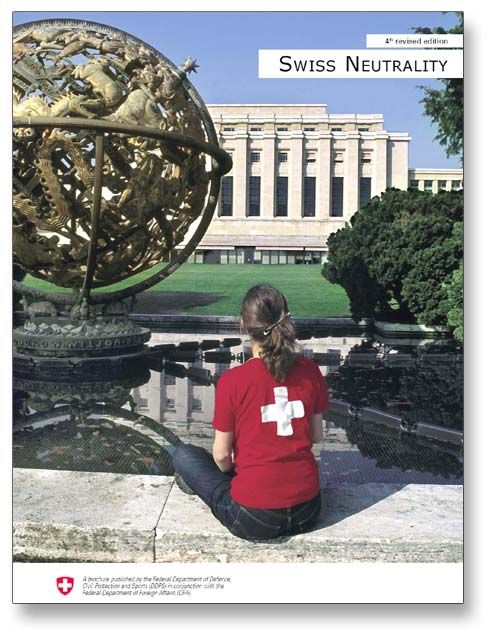 Swiss Flag
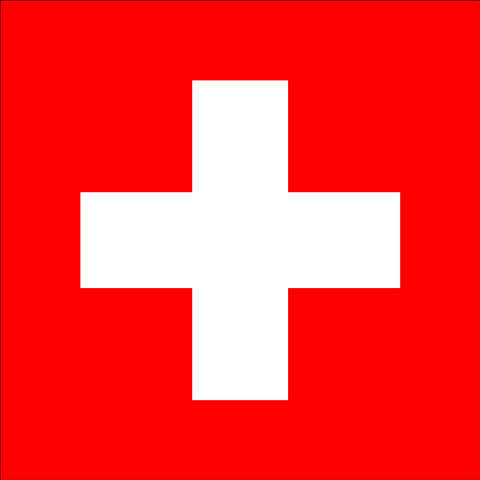 Switzerland’s Global Relations:The Heart of Peace
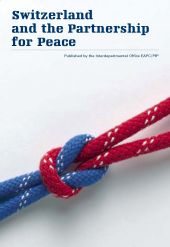 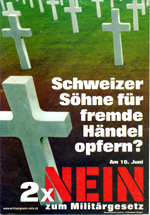 "Are Swiss sons to be sacrificed in other people's affairs?"
Swiss stamp 2002
Swiss t-shirt design
Switzerland: The Heart of the People
Roman Ruins in Switzerland
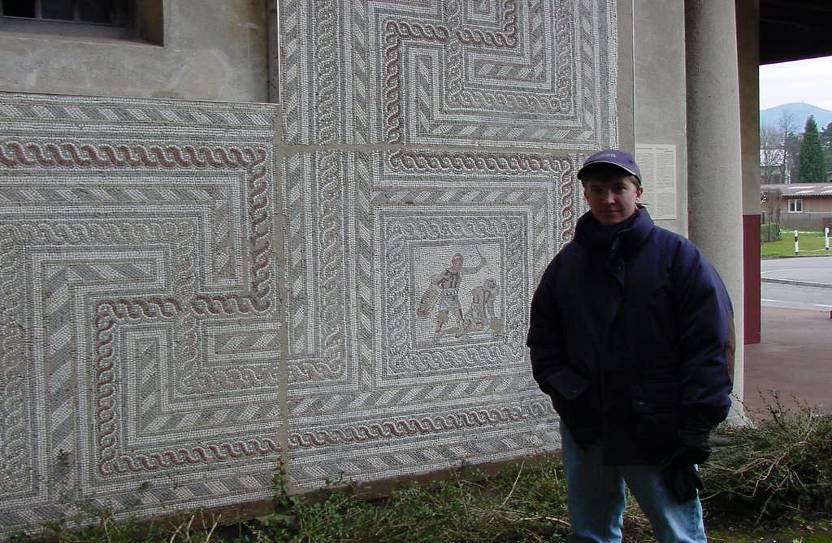 The Bears of Berne
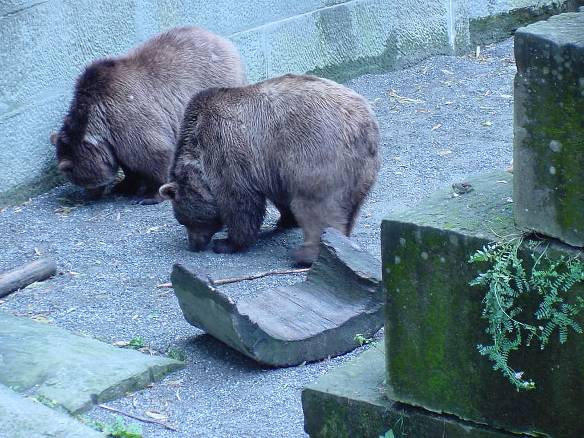 Fasnacht
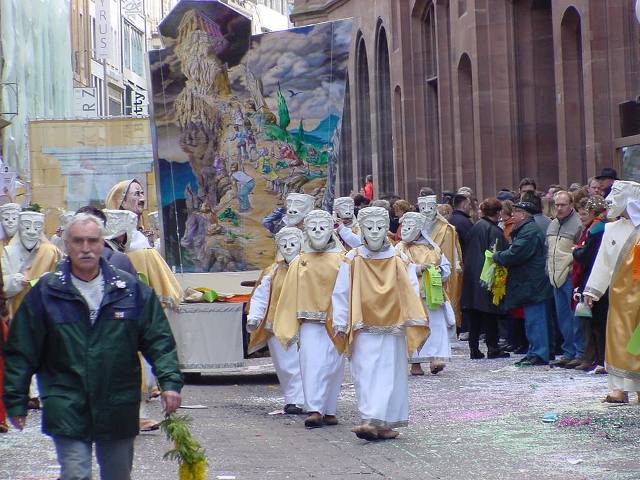 Drums
Wandering musicians
British Lantern
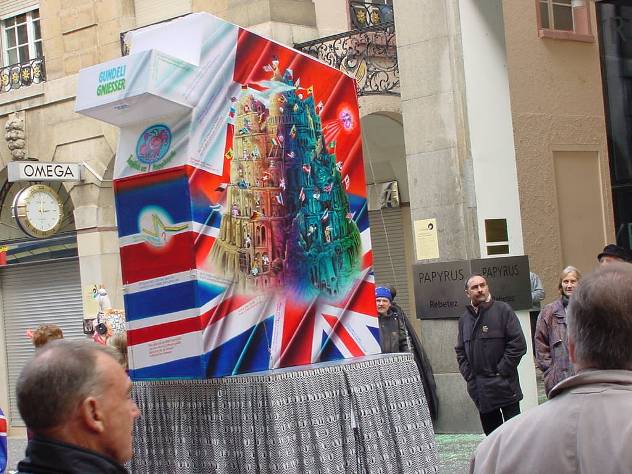 A Clique
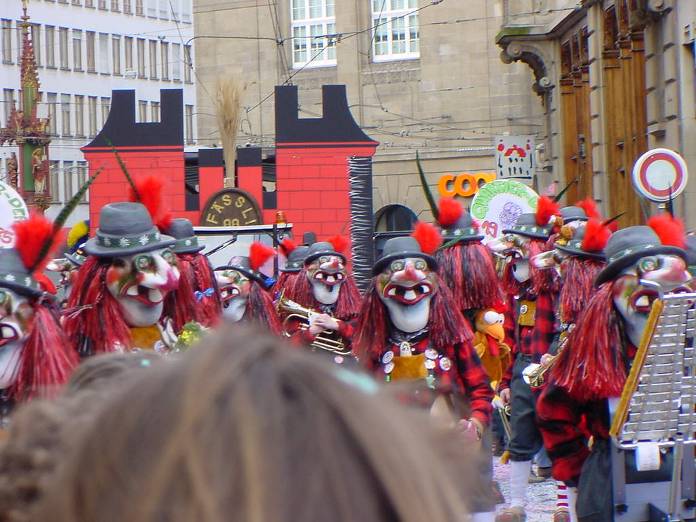